ENERGÍAS RENOVABLES:
http://www.unesa.net/unesa/html/sabereinvestigar/esquemas/esquemas.htm
GAMO ENERGÍAS. Febrero 2017
1
EVOLUCIÓN DE LAS ENERGÍAS RENOVABLES EN ESPAÑA:
Hidráulica, Hidroeólica, Eólica, Solar fotovoltaica, Solar térmica, Biogás, Biomasa, Hidráulica marina, Geotérmica y el 50% de los residuos sólidos urbanos
Hasta finales del siglo XX:
    - Pequeño peso de la energía renovable en relación con la demanda de energía 
      primaria y de generación eléctrica.
    - Representadas fundamentalmente por la energía hidráulica.
 
Desde finales del siglo XX:
    - Fuerte impulso por diferentes Gobiernos hasta 2011.
    - Cobertura del 35% de la demanda eléctrica en 2010.
    - Moratoria del sistema de primas a partir de enero de 2012.
GAMO ENERGÍAS. Febrero 2017
2
GAMO ENERGÍAS. Febrero 2017
3
GAMO ENERGÍAS. Febrero 2017
4
GAMO ENERGÍAS. Febrero 2017
5
GAMO ENERGÍAS. Febrero 2017
6
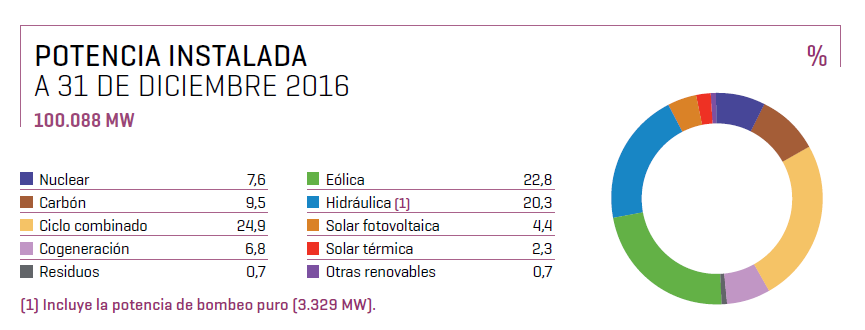 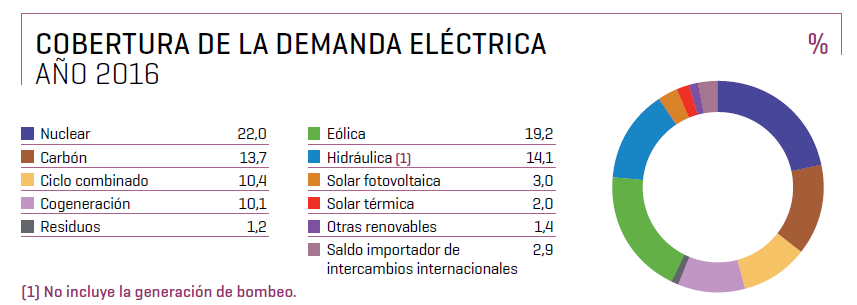 GAMO ENERGÍAS. Febrero 2017
7
GAMO ENERGÍAS. Febrero 2017
8